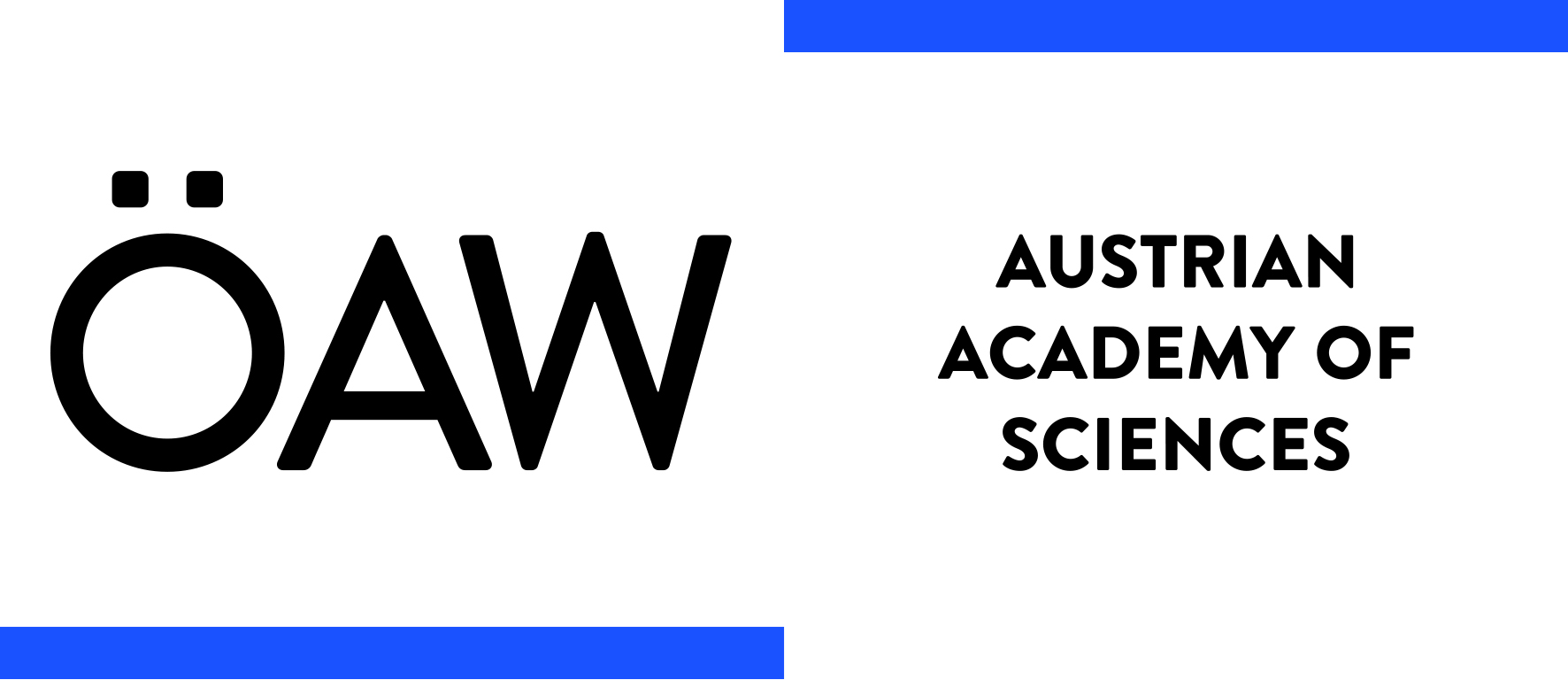 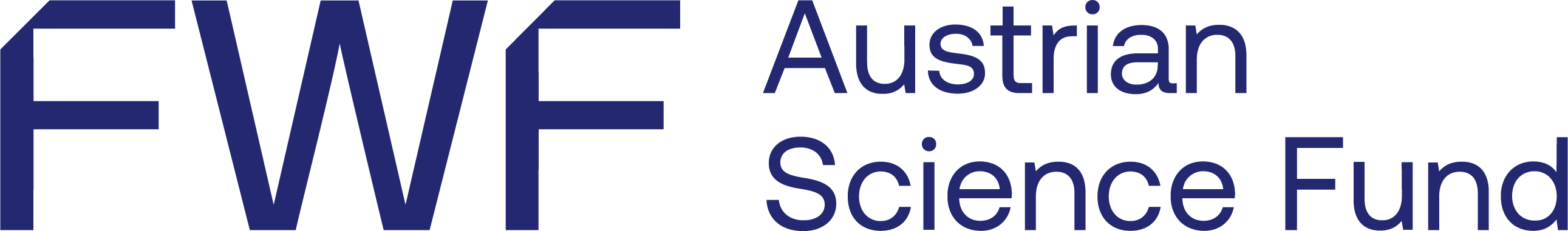 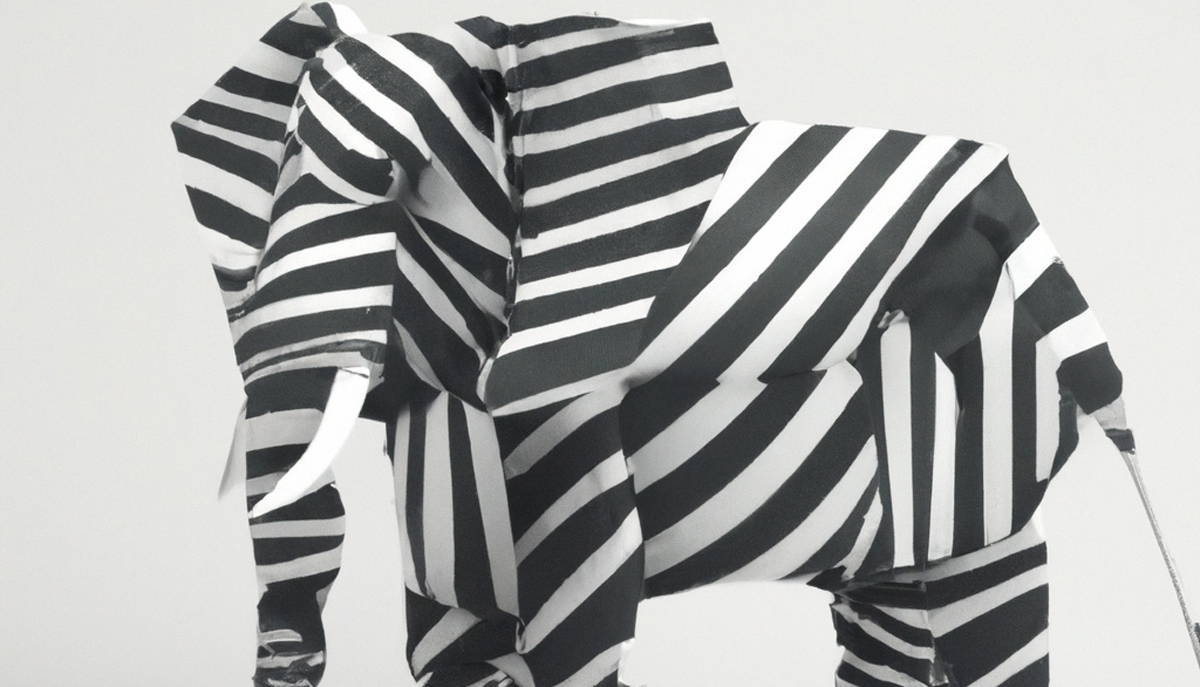 Disruptive Innovation 
Early Career Seed Money

Joint Funding Programme 
of ÖAW and FWF
Webinar on 3 October 2023 
with 
Alexander Nagler (ÖAW, Dpt. for Research Funding) und 
Uwe von Ahsen (FWF, Strategy – National Programmes)
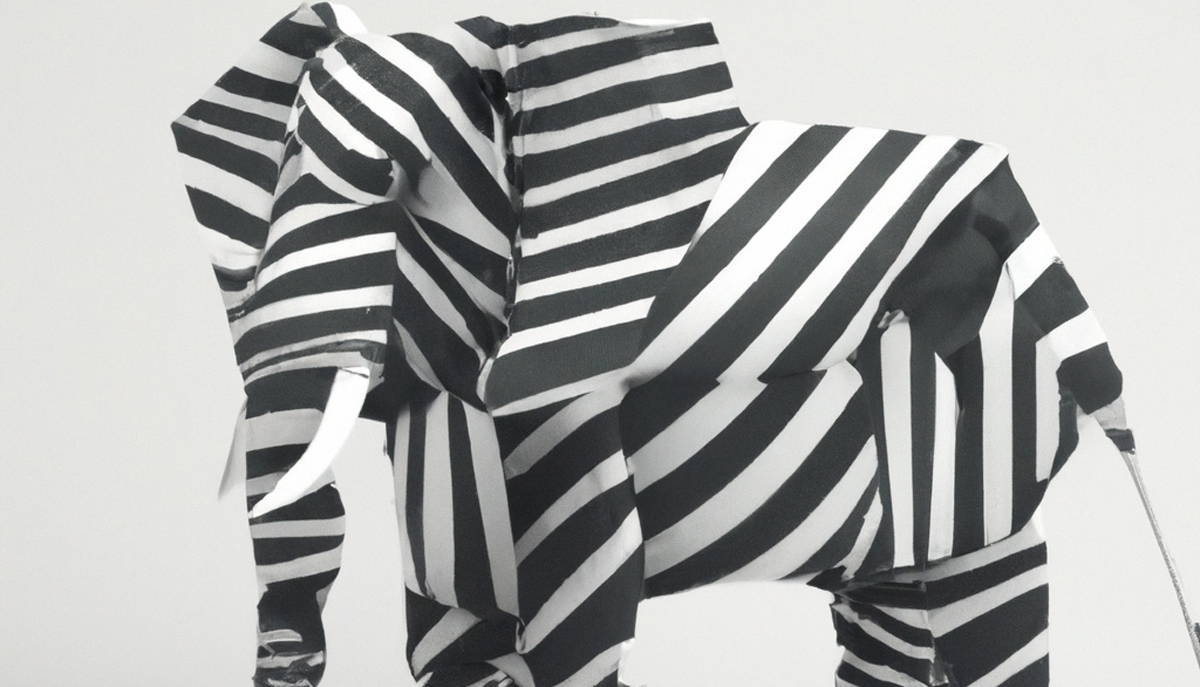 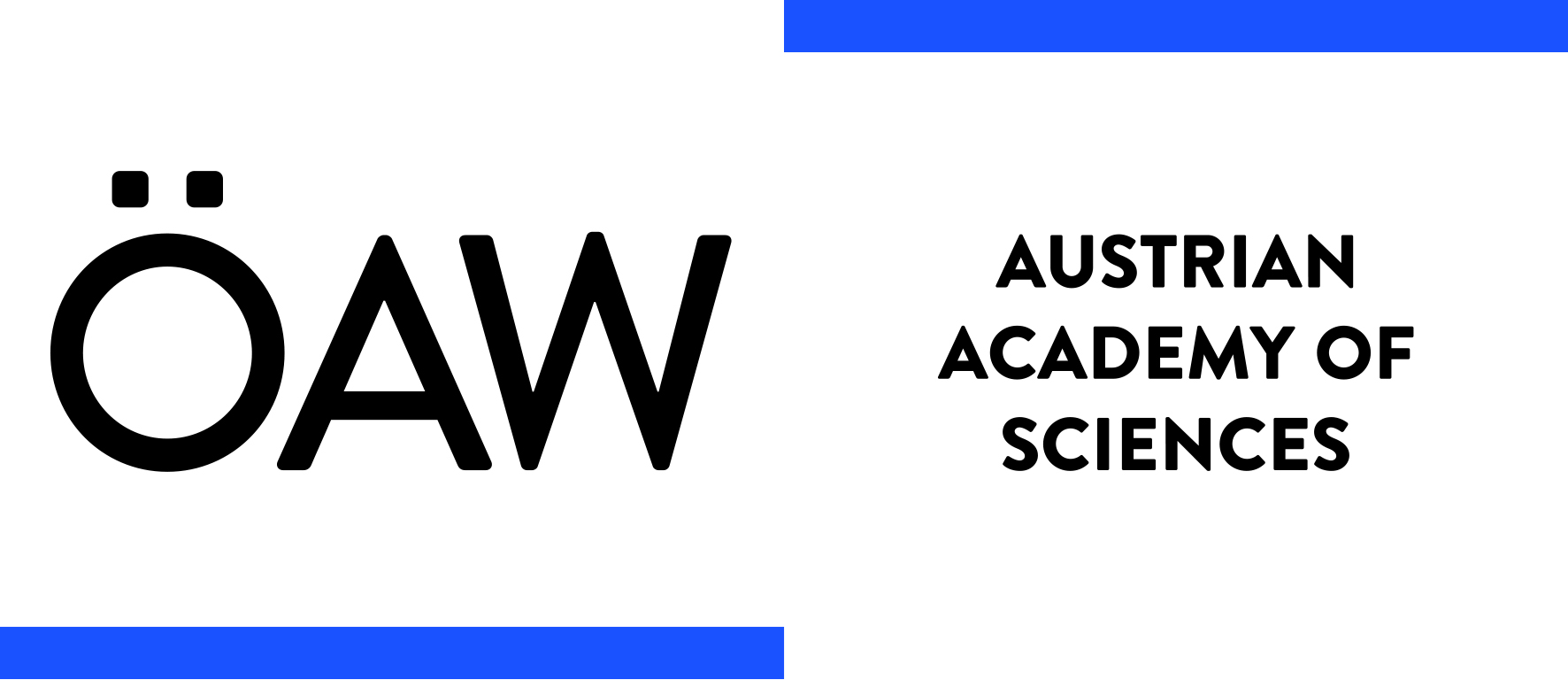 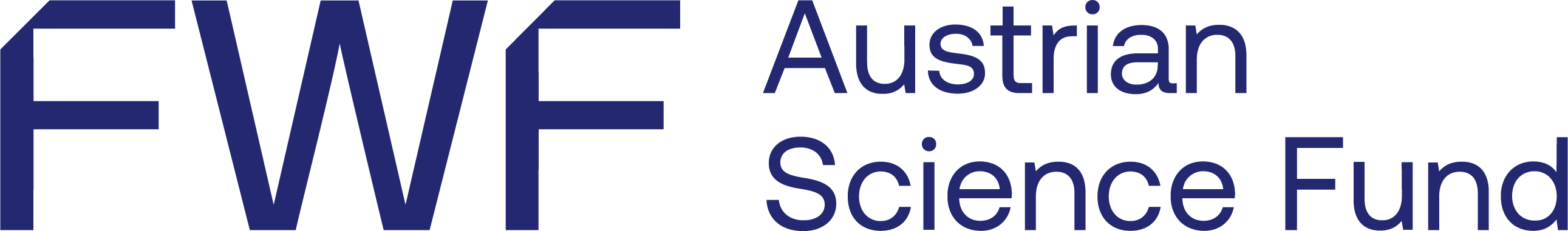 Objectives of the programme
Provision of funds for completely innovative ideas, approaches, experiments: EUR 2 Mio. 

Support at an early stage of a career  in science

Transfer of new technologies und know-how from abroad also eligible for funding

Funding is across all thematic areas
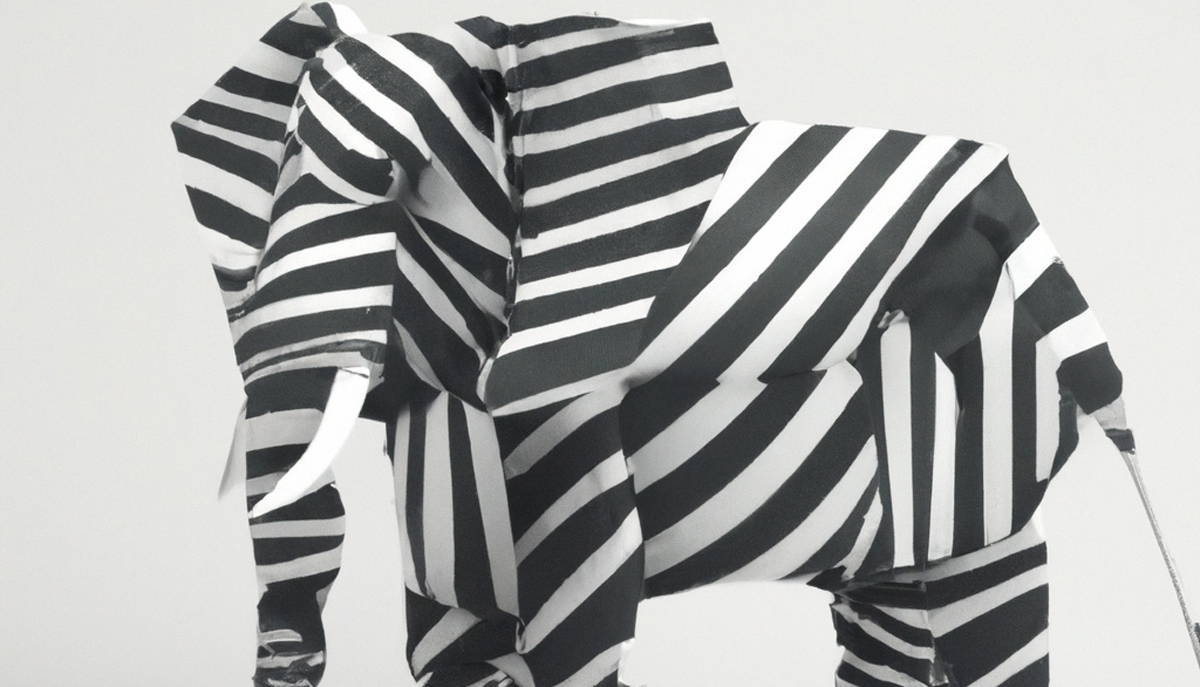 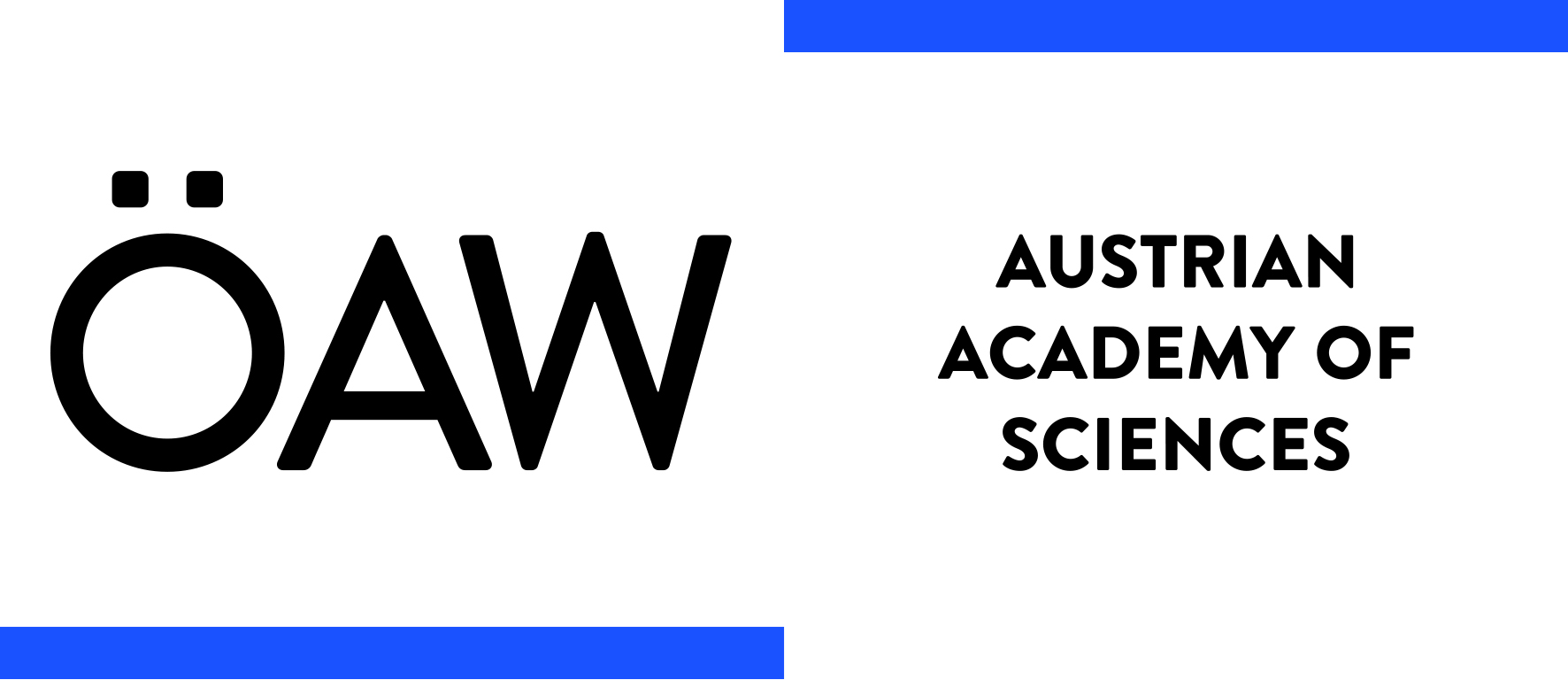 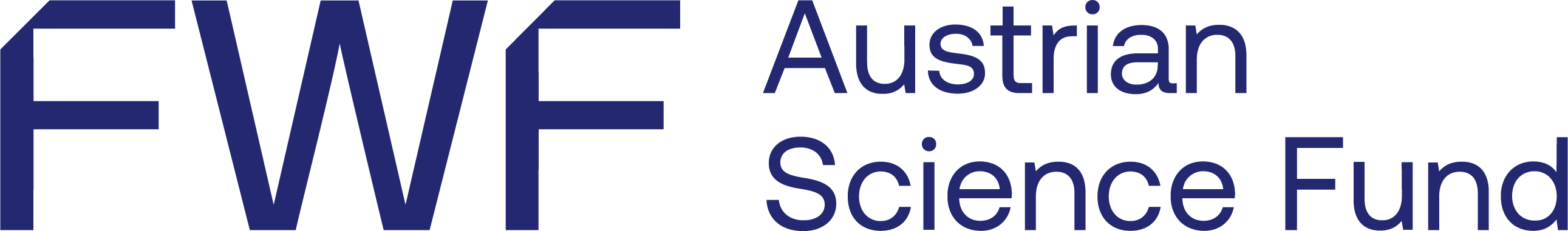 Target group
Young researchers not more than 3 years after their doctoral degree

All research areas and disciplines

Basic research

Applications must be submitted individually
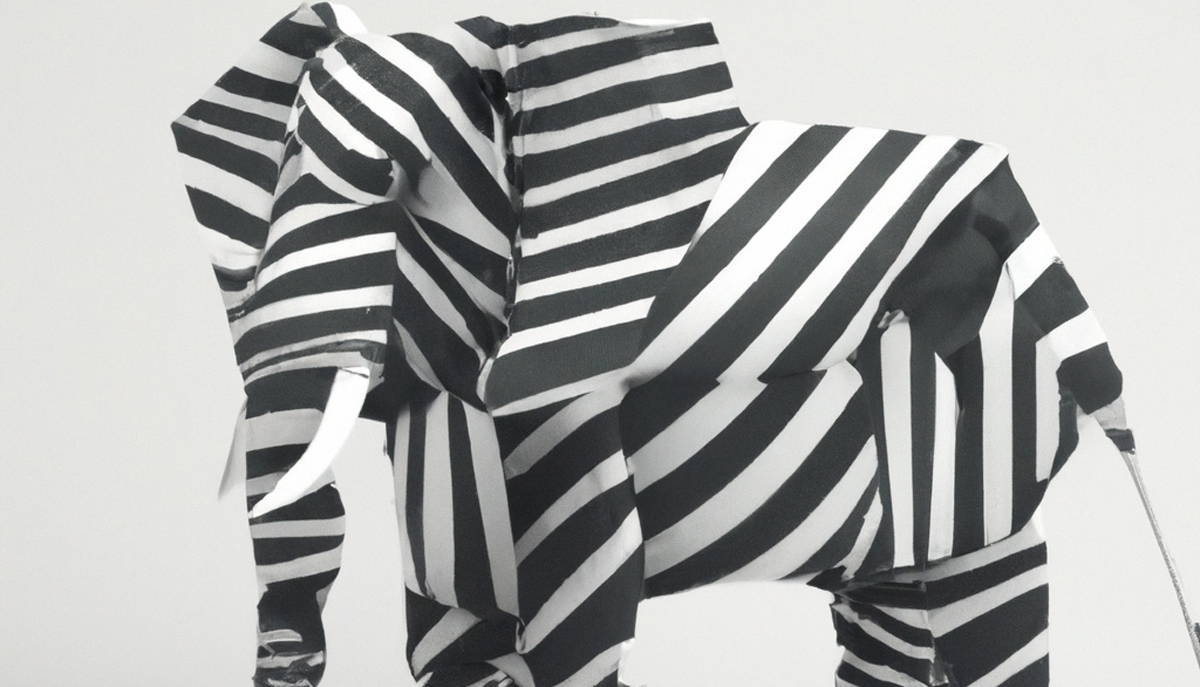 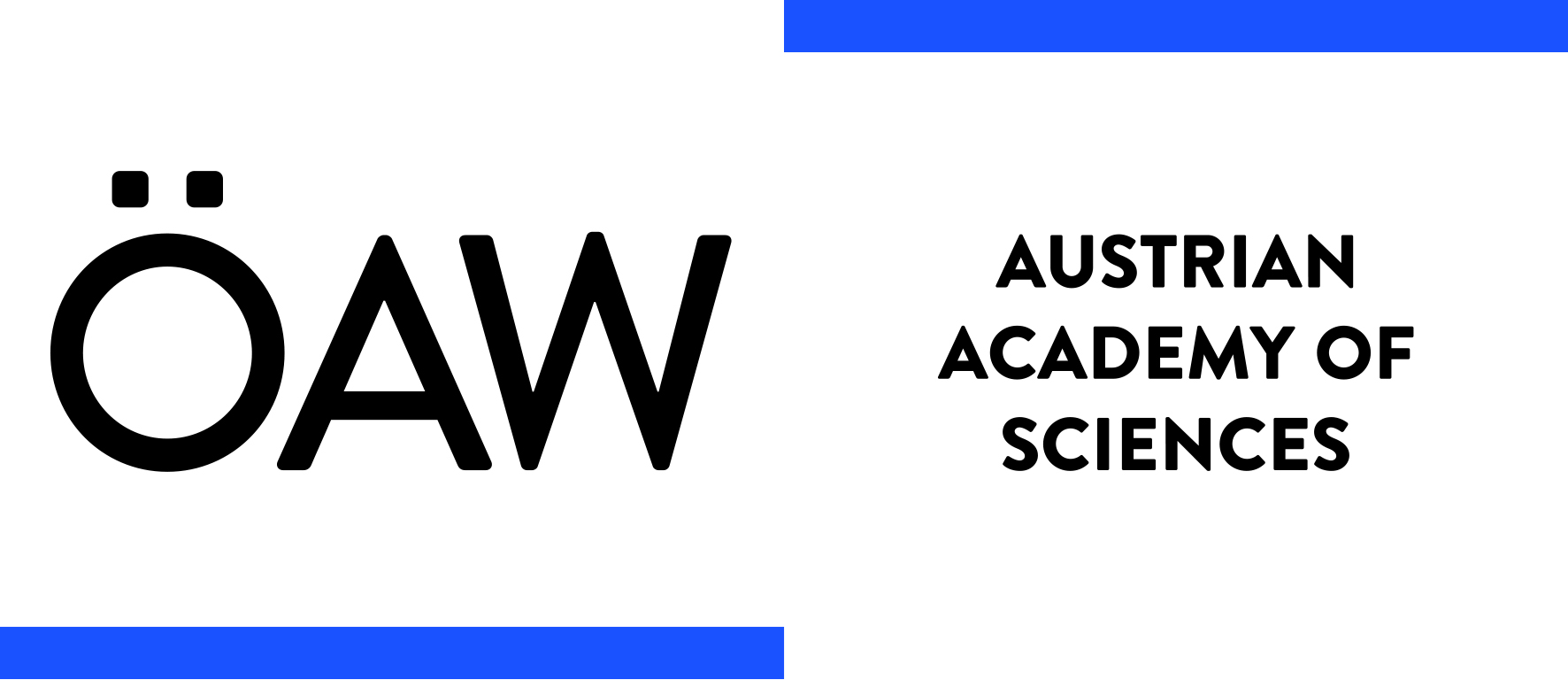 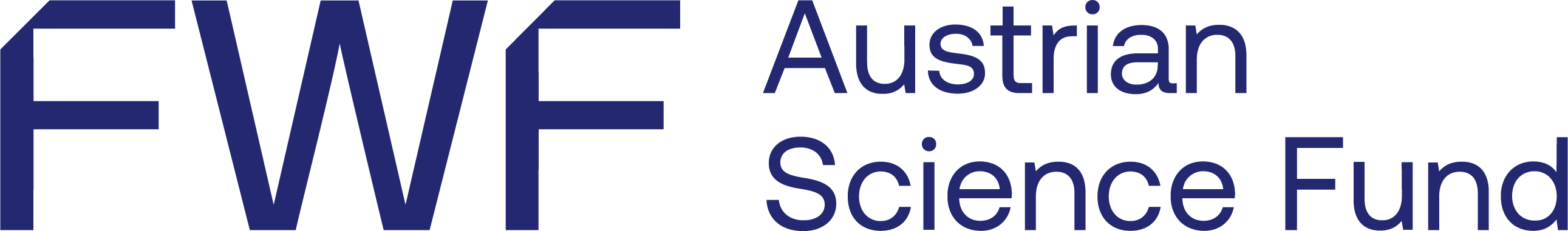 Application requirements
Only one application may be filed per person
Approval from the research institute in Austria, at which the project is intended to be carried out
One institution may support several applications
Exclusion of multiple funding
The same proposal may not be submitted twice with the FWF (for example with the 1,000 Ideas Programme)
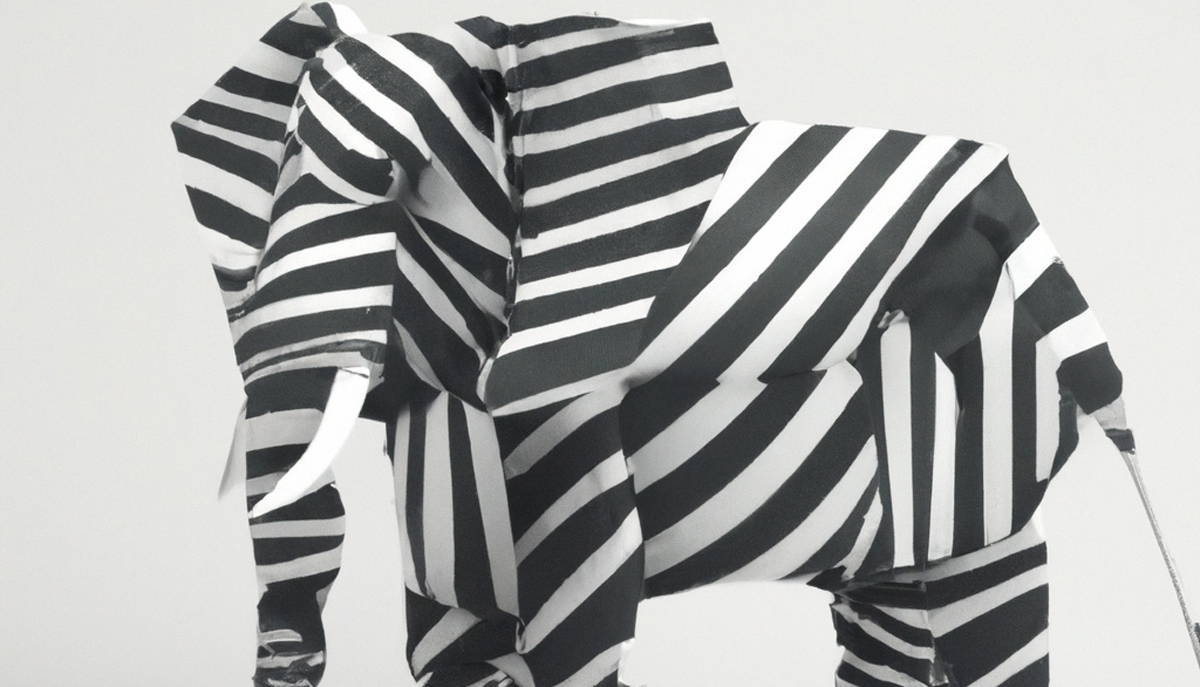 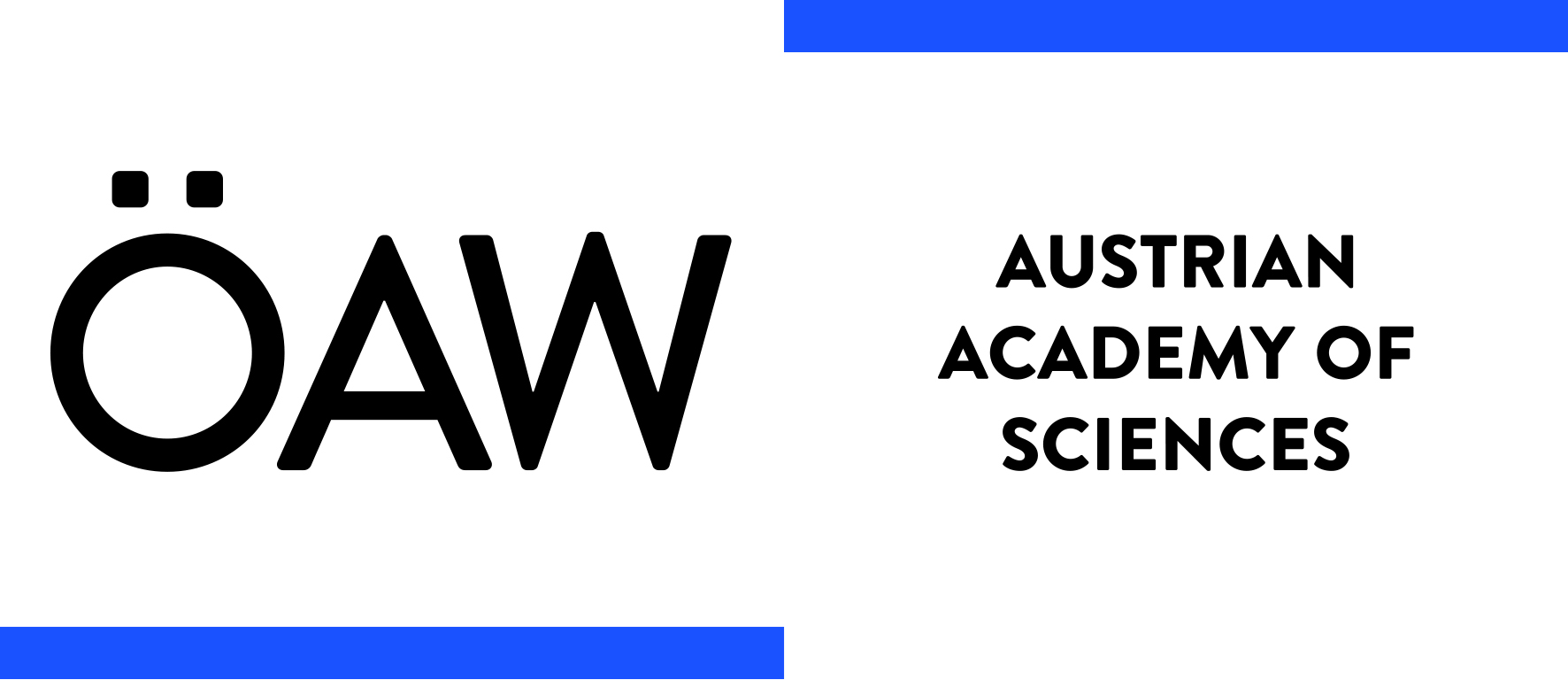 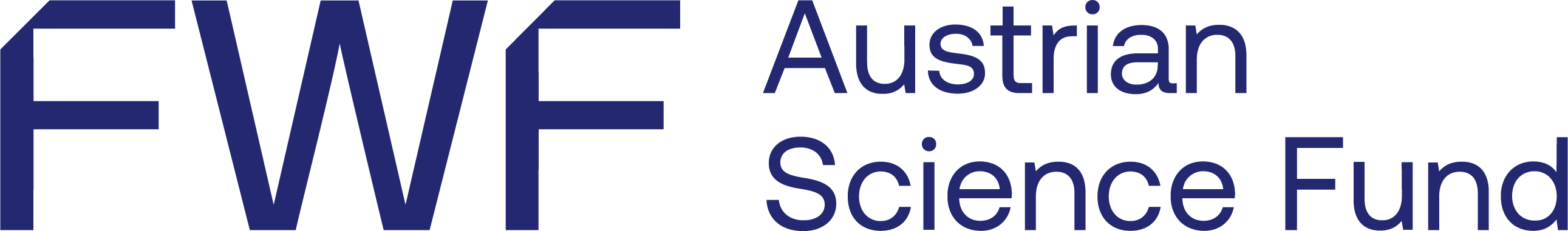 Funding term and amount of grant
Funding: maximum term of 12 months

Amount of grant: EUR 25,000,- – EUR 75,000,-, used freely, no overheads

Funding for (for example):
one‘s own staff costs up to 6 months
travel and accomodation costs in Austria and abroad
Costs of materials
Fees for use of laboratories or research equipment („bench fees“)
costs for research infrastructure, hardware, software
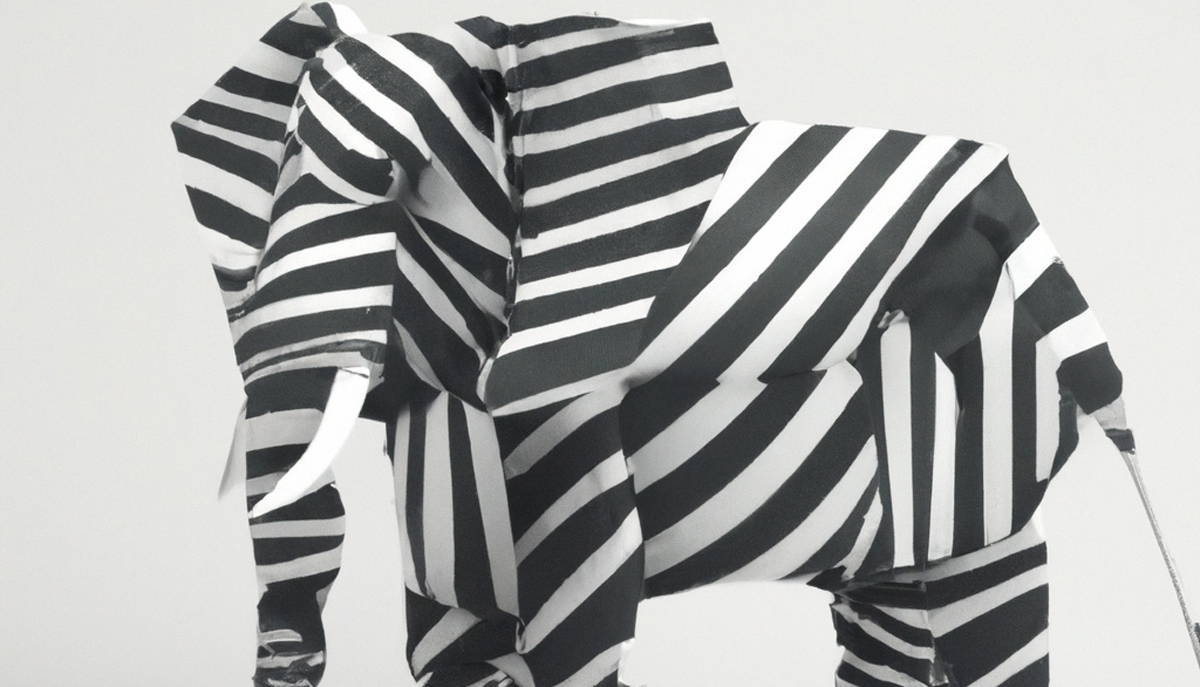 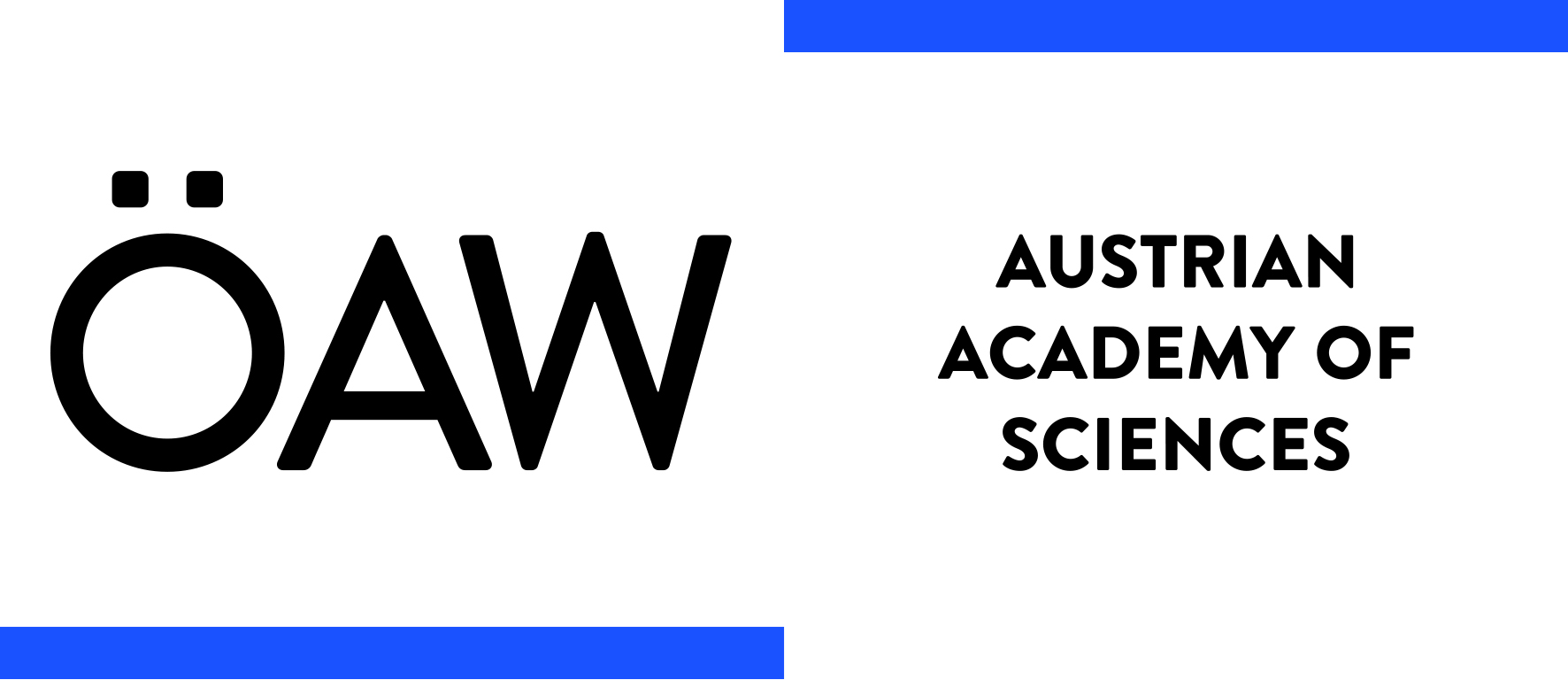 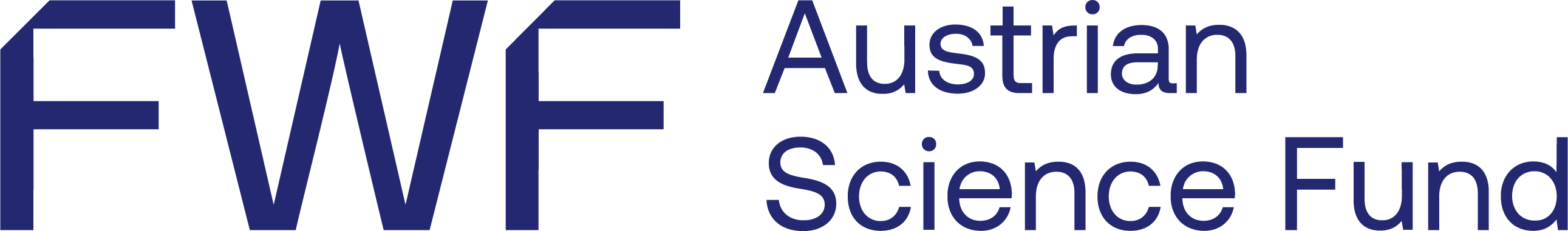 Procedure
Call begins: 8 September 2023

Deadline for submission: 31 October 2023, 23:59h

Invitation to selection weekend at the Austrian Academy of Sciences in Vienna: 8 - 10 March 2024

Announcement of the award decision, notification (Jury): til mid March 2024
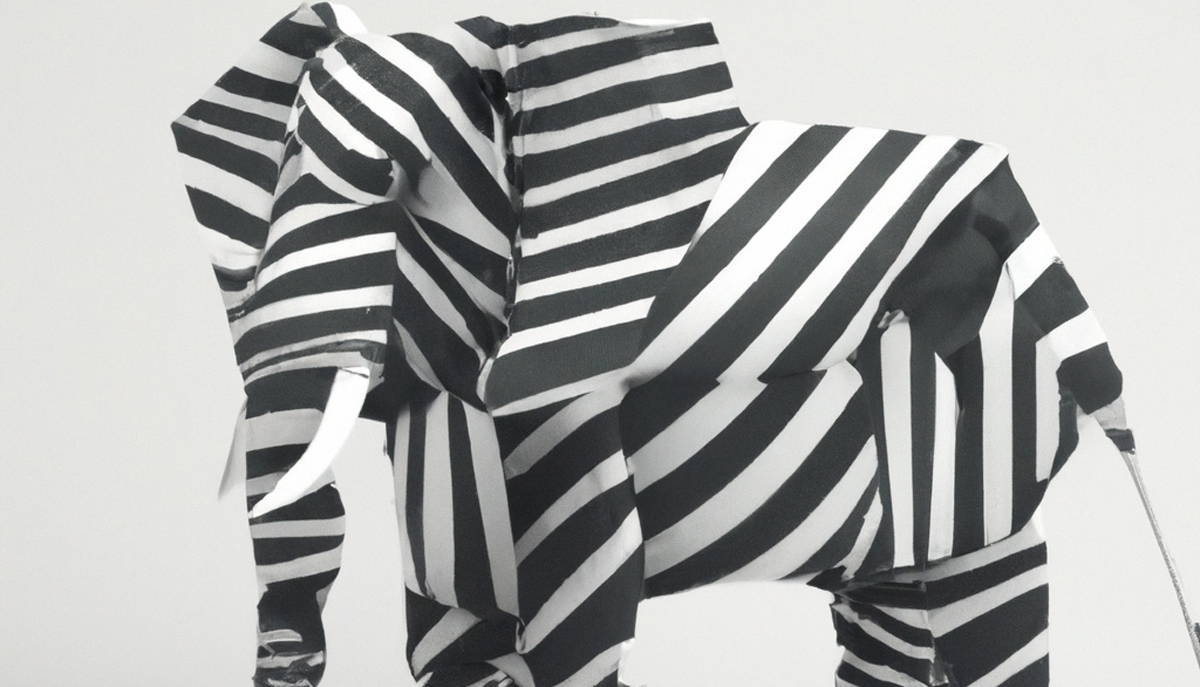 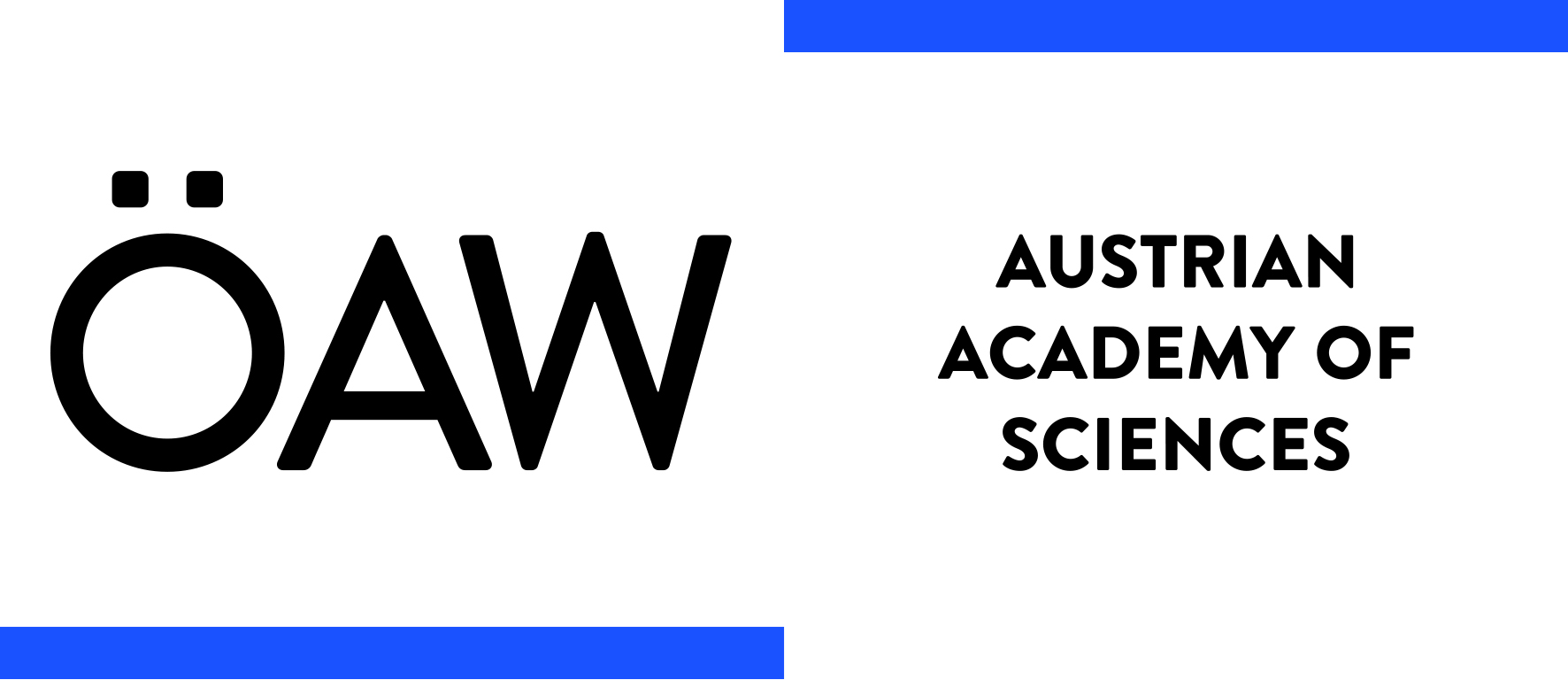 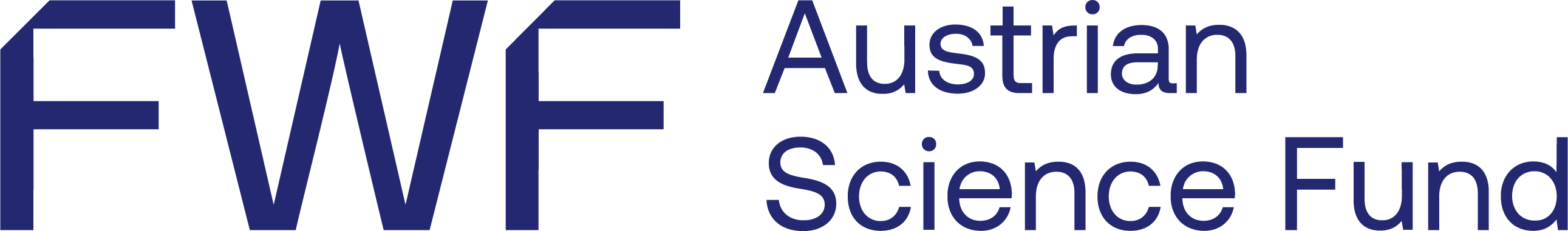 Documents to be submitted
Proposal, not more than 3 pages, font size 11, line spacing 1.0, side margin 2.0cm
Cost sheet
Standardised Curriculum Vitae, see template
Doctoral certificate including date of the doctoral viva voce („Rigorosum“)
Letter from mentor describing in what way the grant would have a positive impact on the applicant‘s career development, see template
Signed declaration of consent from the research institution in Austria, see template
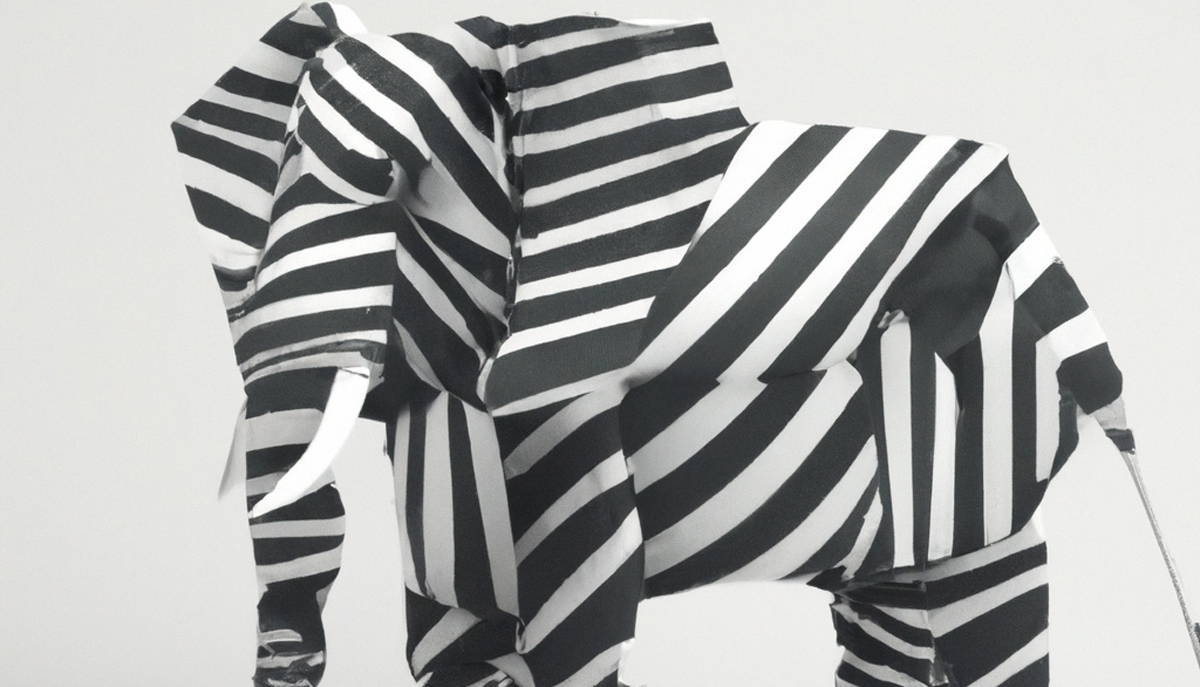 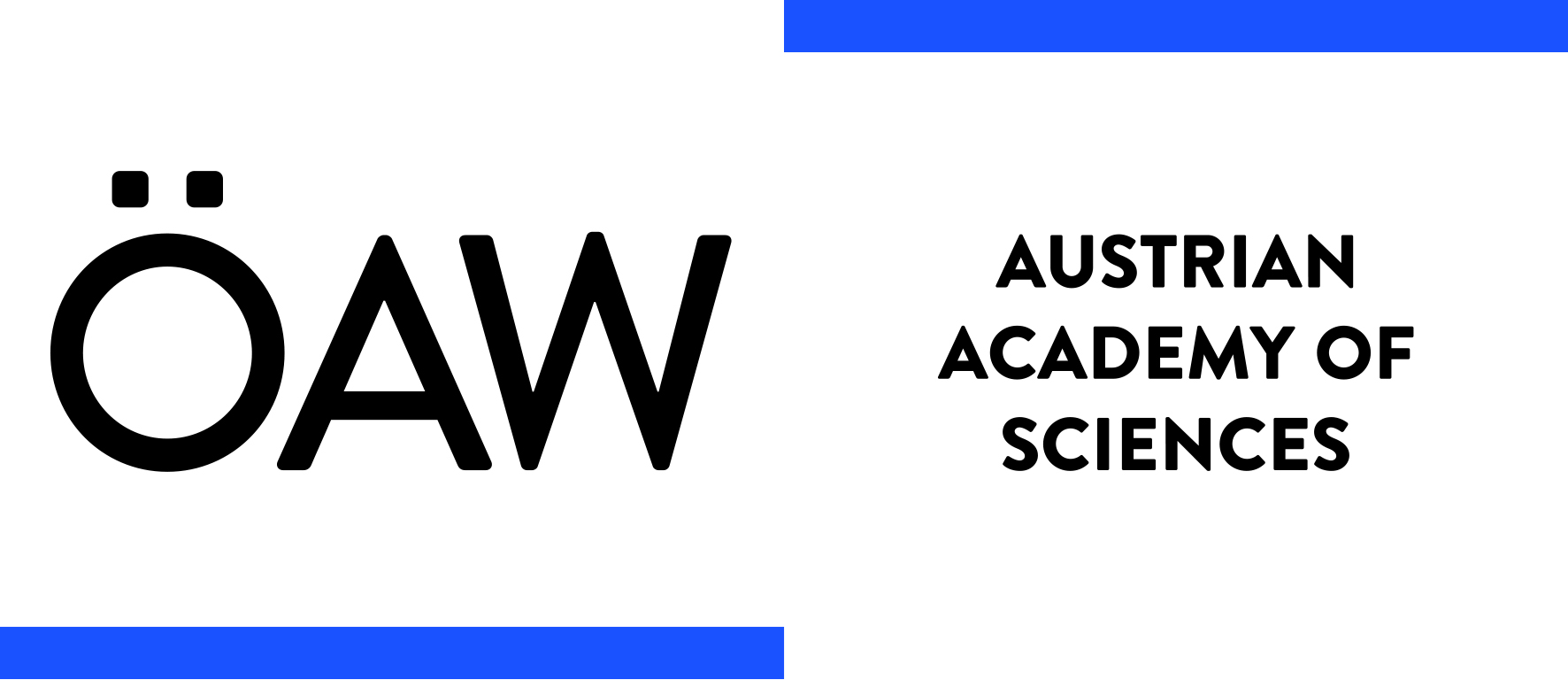 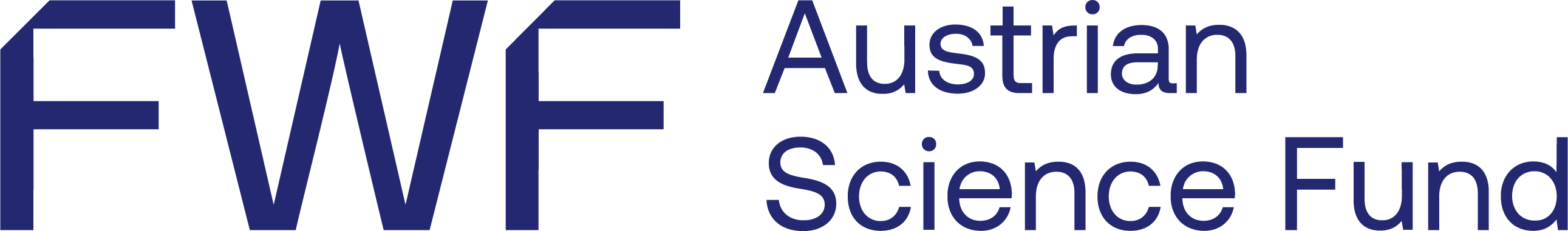 Evaluation criteria
Research question: What question/problem does your research address? 
Potential of disruptive innovation: How does your idea challenge/overcome conventional approaches/methods or techniques?
Paradigm shifting: How could your research idea potentially lead to transformative change and be paradigm shifting?
Ethical, sex & gender-related aspects: Are ethical, sex & gender-related aspects sufficiently considered?
Career perspective: Would the proposed project significantly help advance the applicant’s career?
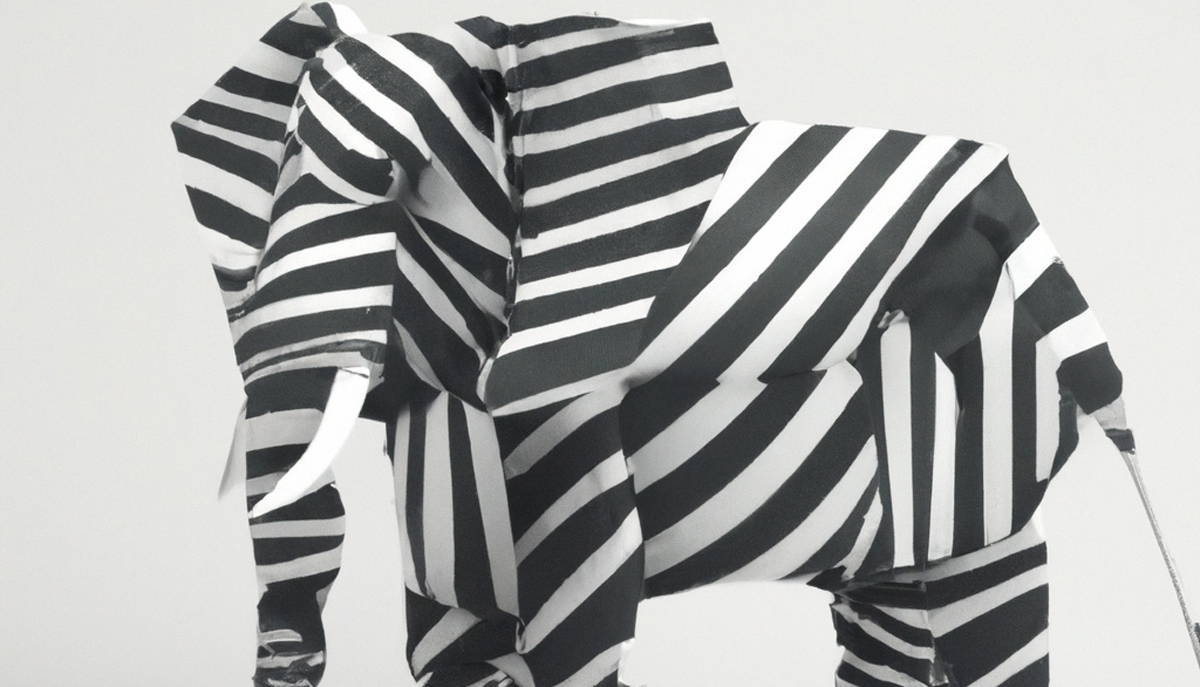 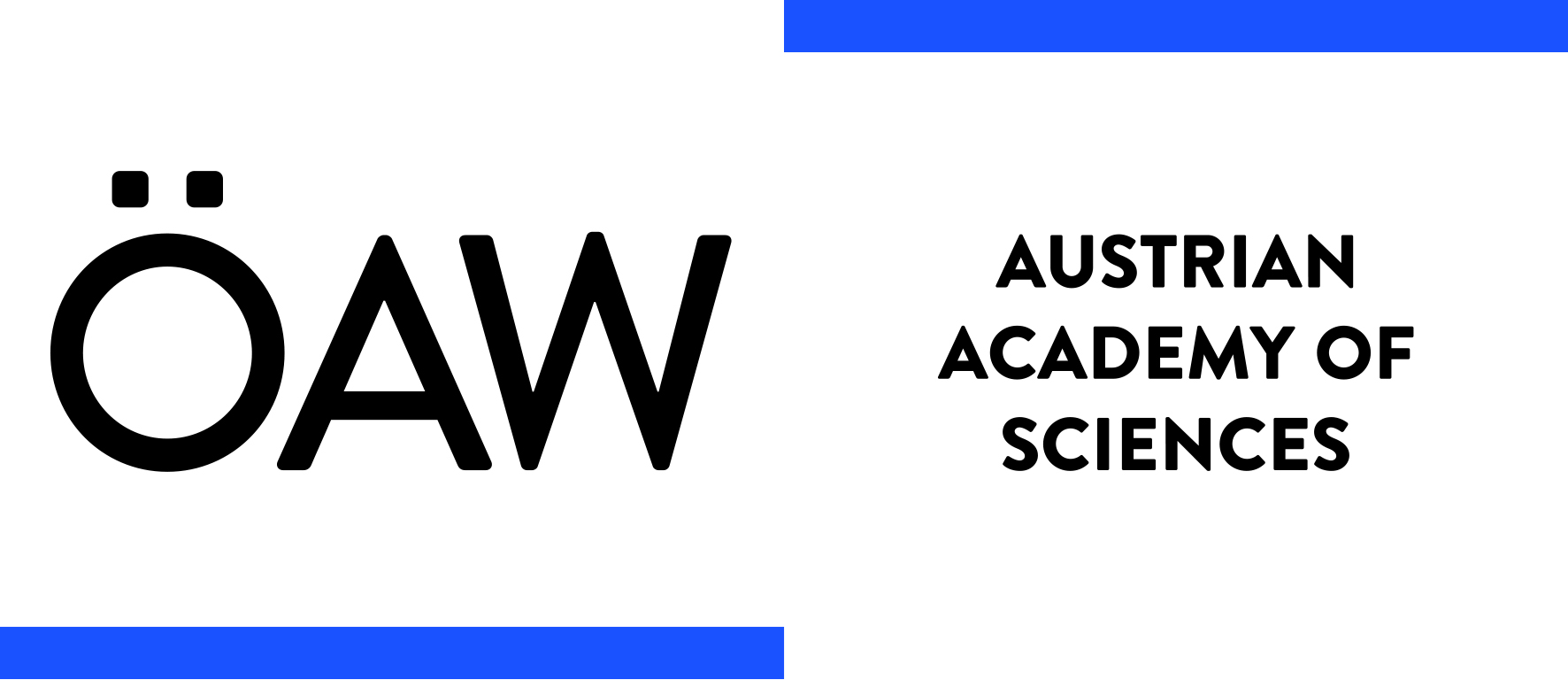 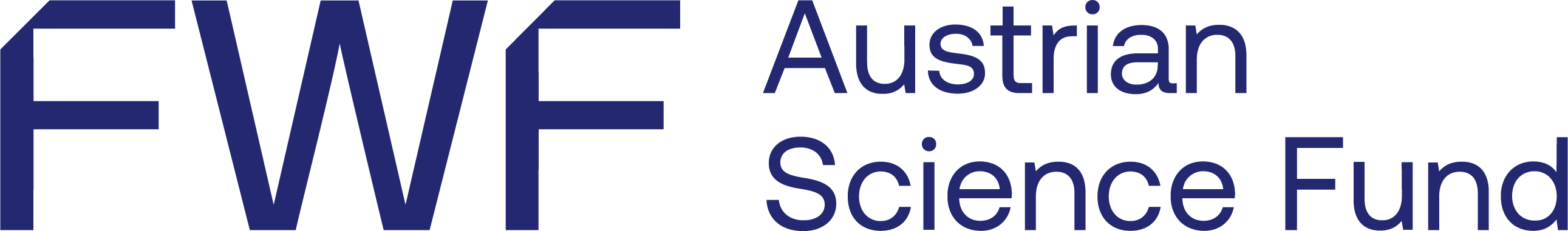 Funding modalities
Selected projects must start not later than 3 months after transmission of the grant letter

Funding agreement

Project term: max. 12 months

Reporting

Evaluation
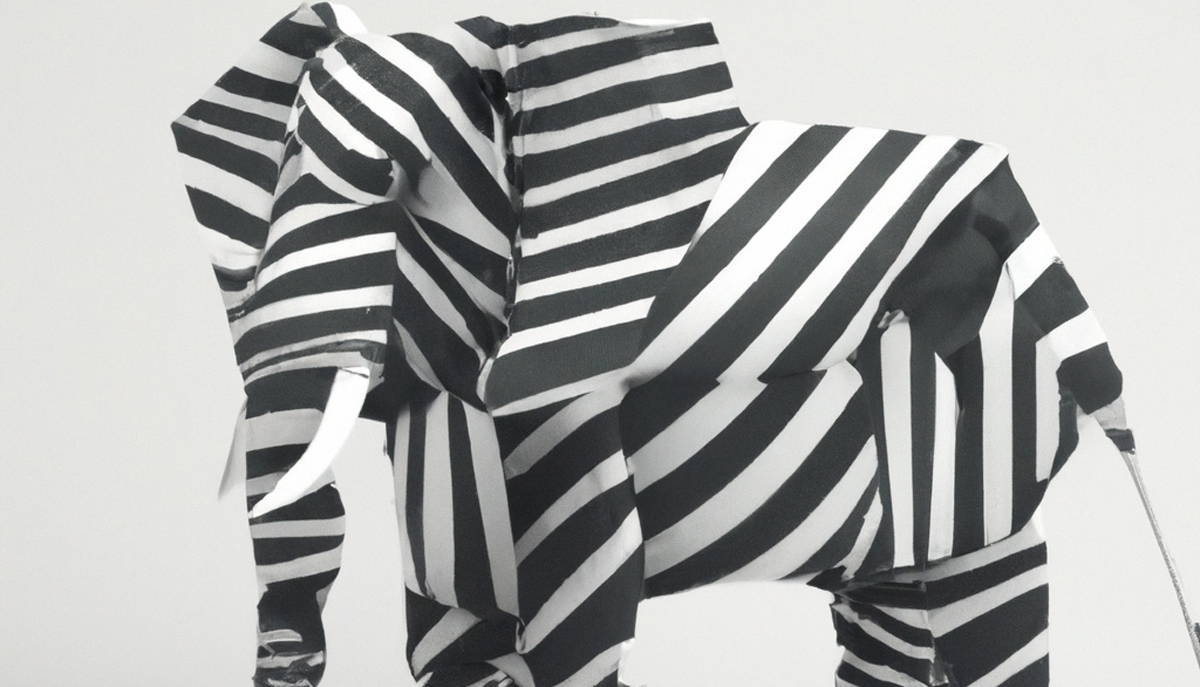 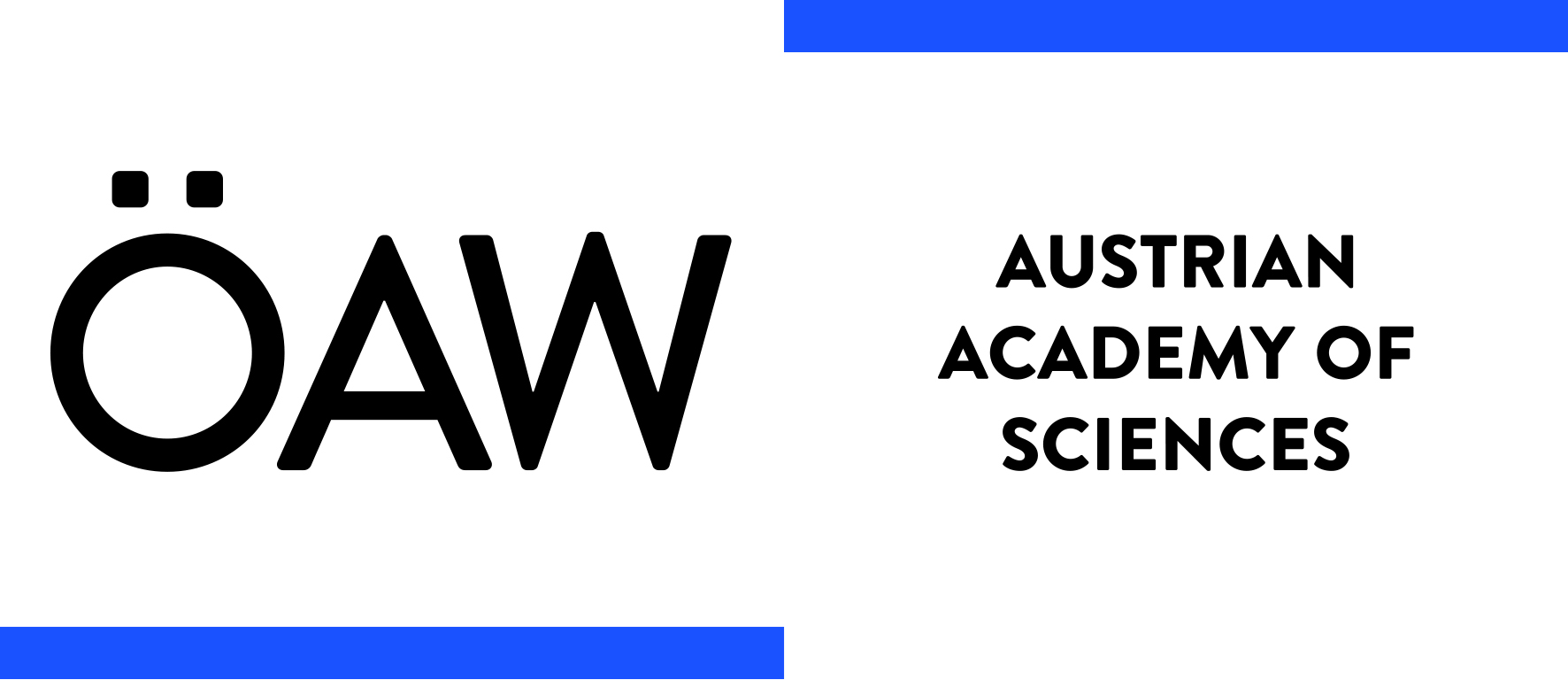 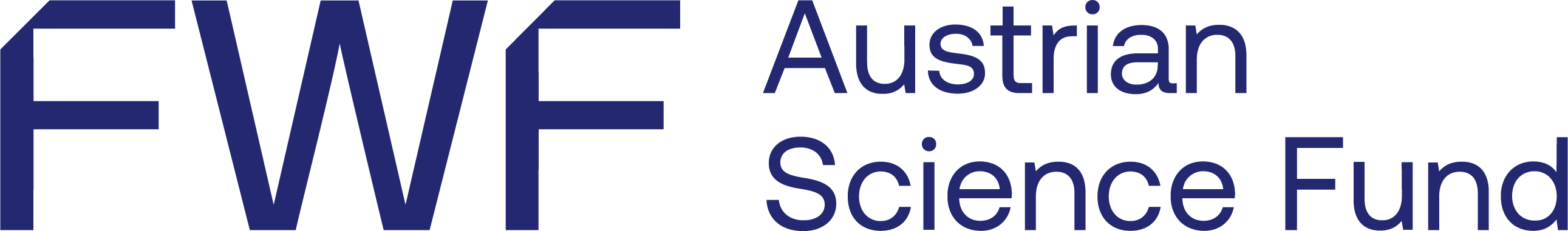 THANKS FOR YOUR ATTENTION
Questions?  Dept. for Research Funding at ÖAW
programmmanagement@oeaw.ac.at
All information at:
https://www.oeaw.ac.at/en/funding/disruptive-innovation
and
https://www.fwf.ac.at/en/research-funding/fwf-programmes/early-career-seed-money